Disclaimer
The Canadian Cardiovascular Society (CCS) welcomes reuse of our educational slide deck for medical institution internal education or training (i.e. grand rounds, medical college/classroom education, etc.).  However, if the material is being used in an industry sponsored CME program, permission must be sought through our publisher Elsevier (www.onlinecjc.com).  
If your reuse request qualifies as medical institution internal education, you may reuse the material under the following conditions:

You must cite the Canadian Journal of Cardiology and the Canadian    Cardiovascular Society as references.
You may not use any Canadian Cardiovascular Society logos or trademarks on any slides or anywhere in your presentation or publications.
Do not modify the slide content.
If repeating recommendations from the published guideline, do not modify the recommendation wording.
2018 CCS/CAIC Focused Update of the Guidelines for the Use of Antiplatelet Therapy
December 2017
2018 APT Guidelines Authors
Shamir R. Mehta MD (co-chair), Kevin R. Bainey MD, Warren J. Cantor MD, Marie Lordkipanidzé BPharm, PhD, Guillaume Marquis-Gravel MD, Simon D. Robinson MBChB, MD, Matthew Sibbald MD, Derek So MD, Graham C. Wong MD, MPH, Joseph G. Abunassar MD, Margaret L. Ackman PharmD, Alan D. Bell MD, Raymond Cartier MD, James D. Douketis MD, Patrick R. Lawler MD, Michael S. McMurtry MD, Jacob A. Udell MD, Sean van Diepen MD, Subodh Verma MD, G.B. John Mancini MD, John A. Cairns MD, and Jean-François Tanguay MD (co-chair)
Committee Co-Chairs
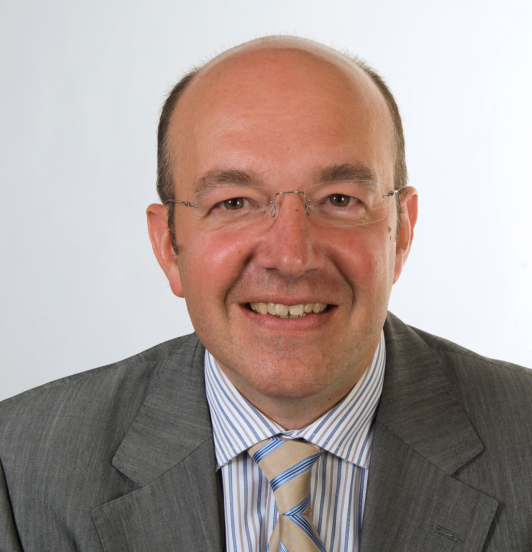 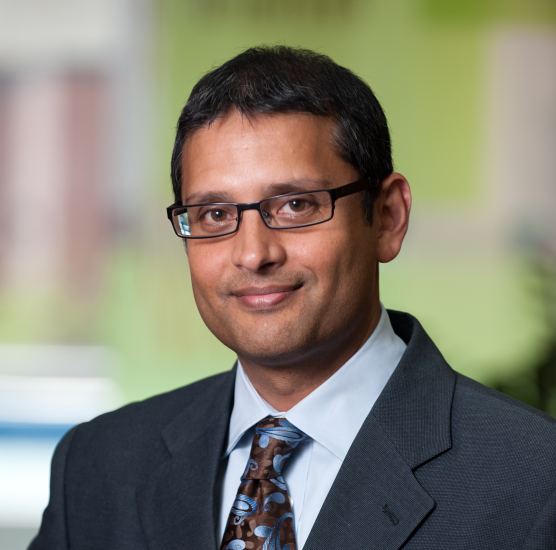 Jean-François Tanguay MD, FRCPC, FACC, FAHA
Montreal Heart Institute, Université de Montréal
Shamir R. Mehta MD, MSc, FRCPC, FACC, FESC
McMaster University
Committee Panelists
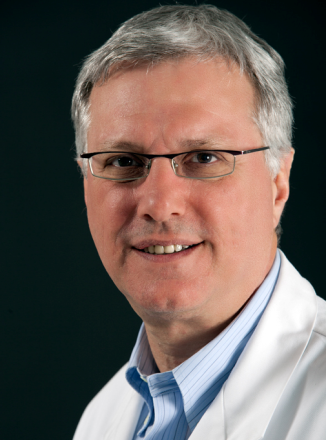 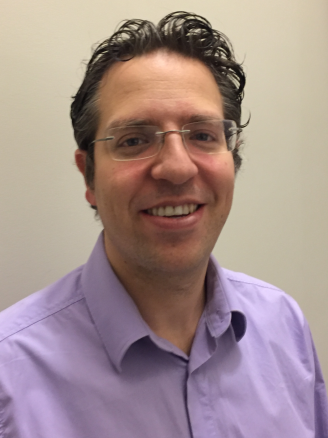 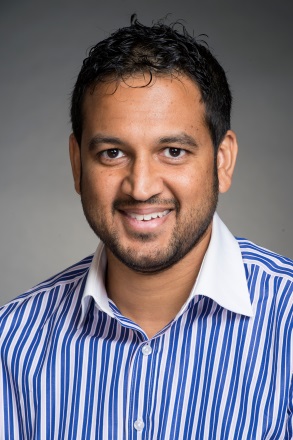 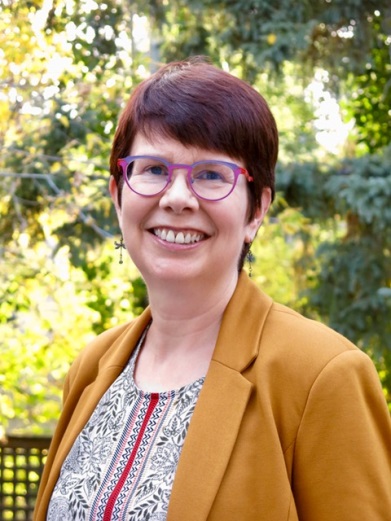 Kevin R. Bainey, MD, MSc, FRCPC
University of Alberta
Joseph Abunassar, MD, MSc, FRCPC
Kingston Health Sciences Centre, 
Queen’s University
Margaret Ackman, 
PharmD, ACPR, FCSHP
University of Alberta
Alan Bell, MD, CCFP                                                                         University of Toronto
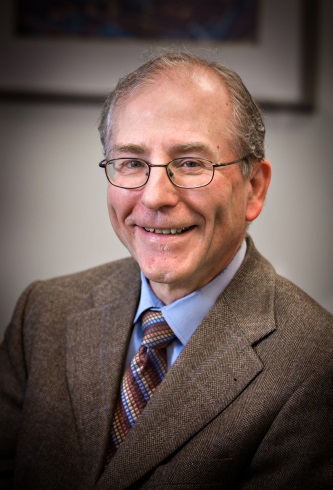 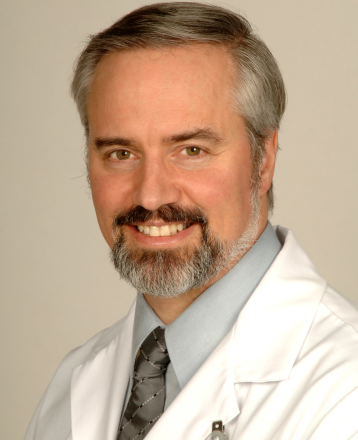 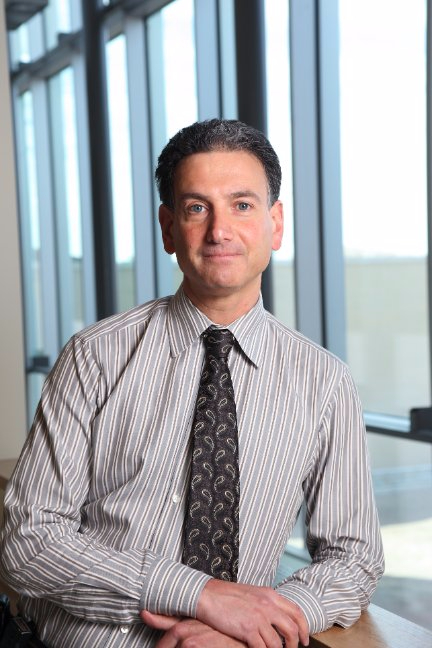 John Cairns, MD, FRCPC
University of British Columbia
Warren J. Cantor, MD, FRCPC, FSCAI
University of Toronto, 
Southlake Regional Health Centre
Raymond Cartier, MD, FRCP (C) 
Montréal Heart Institute
Committee Panelists
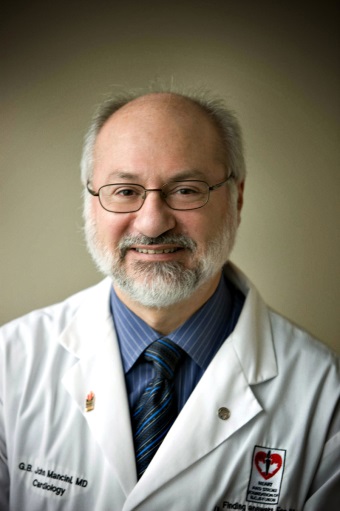 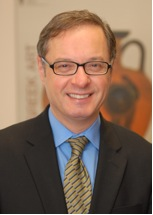 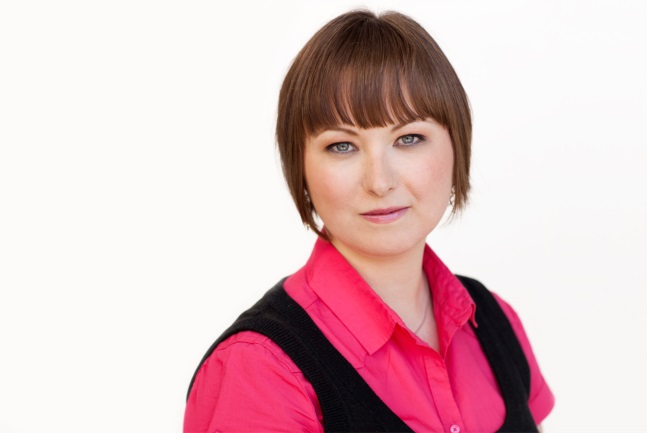 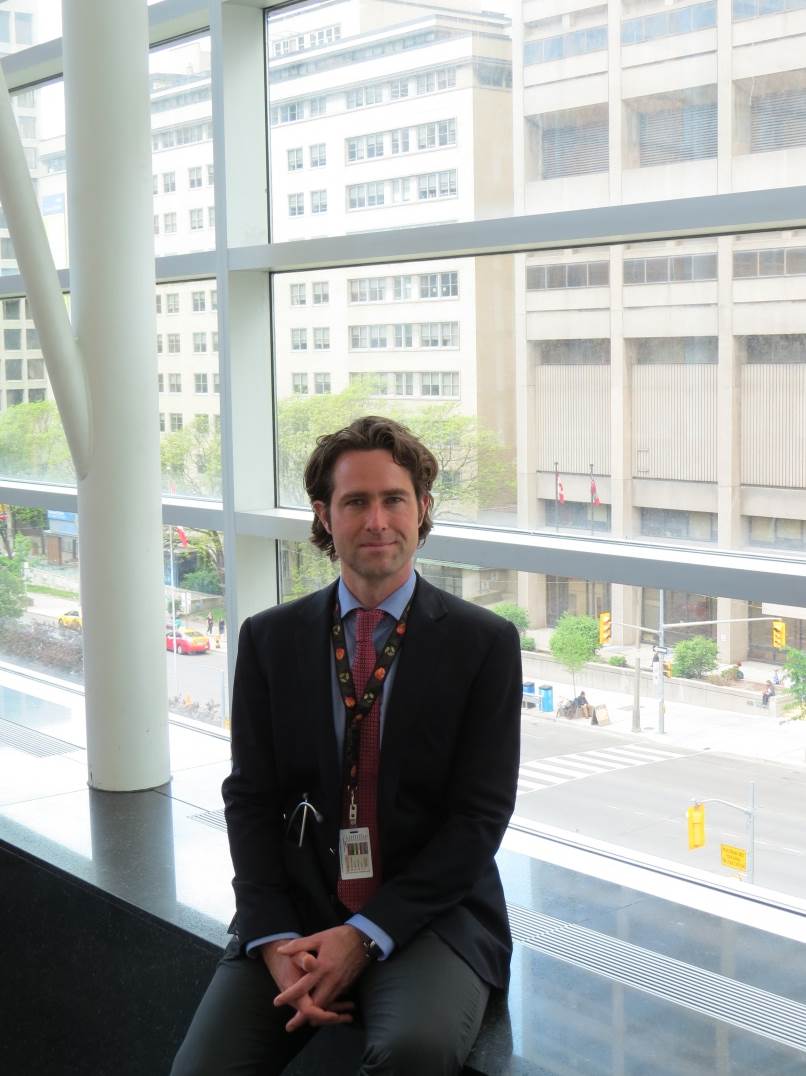 James Douketis, MD, FRCP (C) McMaster University
Patrick R. Lawler, MD, MPH, FRCPC
Peter Munk Cardiac Centre, 
University of Toronto
Marie Lordkipanidzé, BPharm, PhD
University of Montréal
John Mancini, MD, FRCP (C), FACC
University of British Columbia
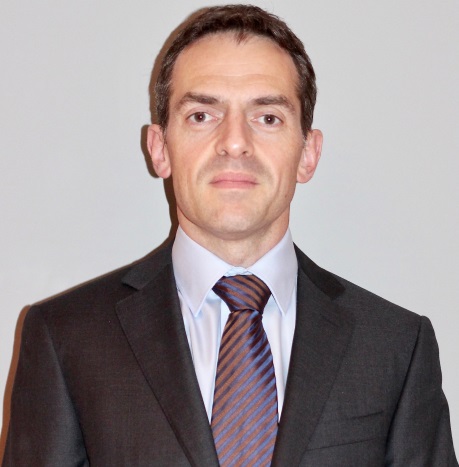 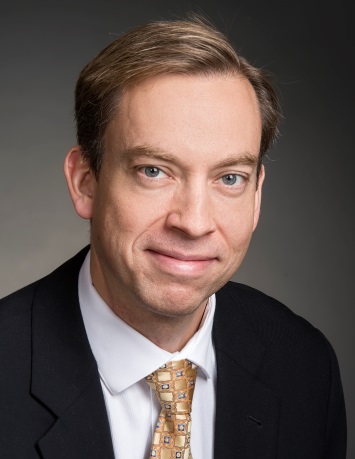 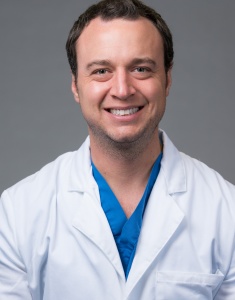 M. Sean McMurtry, MD, PhD, FRCPC
University of Alberta
Guillaume Marquis-Gravel, MD, MSc
Duke University
Simon D. Robinson, MBChB MD FRCP 
University of British Columbia,
Royal Jubilee Hospital
Committee Panelists
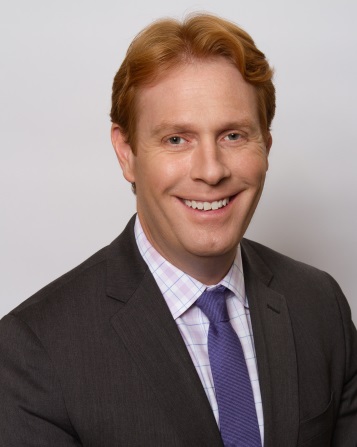 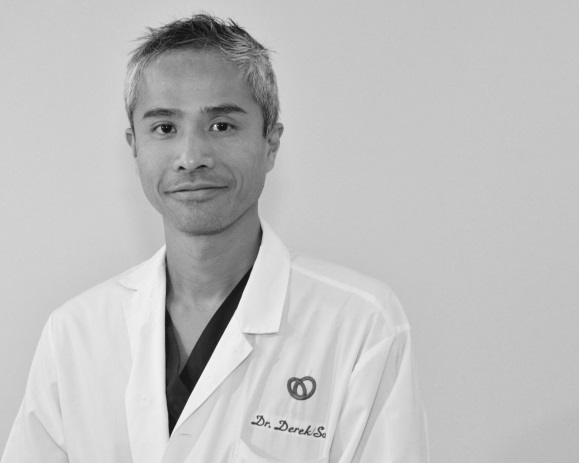 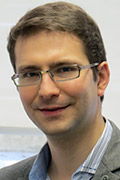 Derek So, MD, FRCPC, FACC
University of Ottawa Heart Institute
Jacob A. Udell, MD, MPH, FRCPC
University of Toronto
Matt Sibbald, MD, MHPE, FRCPC, CHSE
McMaster University
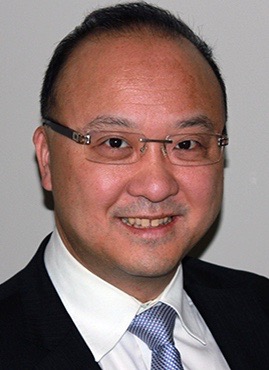 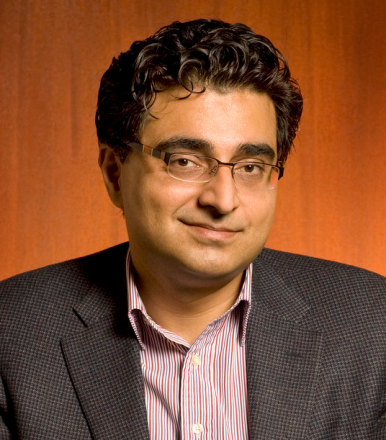 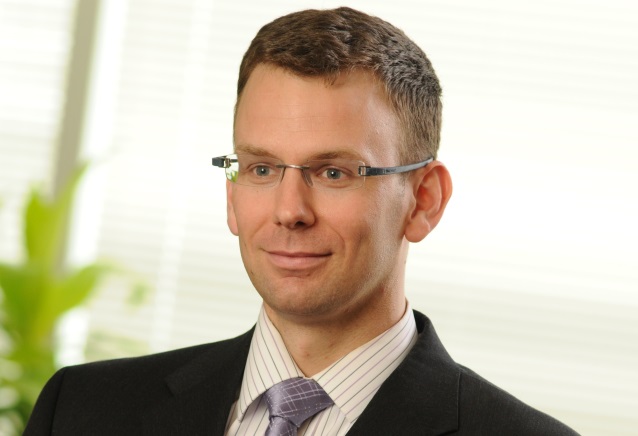 Subodh Verma, MD, PhD, FRCSC, FAHA              
University of Toronto
Sean van Diepen, MD, FRCPC
University of Alberta Hospital
Graham C. Wong, MD, MPH, FRCPC, FACC                                                                                      
University of British Columbia
Secondary Panel Members
Paul Armstrong
Akshay Bagai
Claudia Bucci
Jean-Pierre Déry
Jean Diodati
Jocelyn Dupuis
David Fitchett
Michael P. Love
Robert Welsh
Overview of 2018 Guideline Topics
Duration of DAPT 
ACS and non-ACS patients
Management of DAPT in patients undergoing:
Non-cardiac surgery
Elective or semi-urgent CABG
When and how to switch between oral antiplatelet therapies
PCI + need for OAC
Atrial Fibrillation
VTE
Mechanical or Bioprosthetic heart valves (Including TAVR)
Established or possible LV thrombus
2018 Recommendations
Duration of DAPT
In patients with ACS (STEMI or NSTEACS) who receive PCI:
Recommendations
We recommend dual antiplatelet therapy (DAPT) with ASA 81 mg daily plus either ticagrelor 90 mg twice daily or prasugrel 10 mg once daily over clopidogrel 75 mg once daily for 1 year (Strong Recommendation, High Quality Evidence). 
We recommend that in patients who tolerate 1 year of DAPT without a major bleeding event and who are not at high risk of bleeding, DAPT should be extended beyond 1 year (Strong Recommendation, High Quality Evidence for up to 3 years of treatment).  After 1 year, we recommend a DAPT regimen of ASA 81 mg daily plus either ticagrelor 60 mg twice daily or clopidogrel 75 mg once daily (Strong Recommendation, High Quality Evidence) or prasugrel 10 mg once daily (Weak Recommendation, Moderate Quality Evidence).
Values and Preferences: These recommendations place greater emphasis on reduction of major cardiovascular events and stent thrombosis versus an increase in bleeding complications.
Duration of DAPT for patients treated with PCI in ACS settings
Practical tips: 
Recommendations on duration of DAPT apply specifically to duration of P2Y12 inhibitor therapy. ASA should be continued indefinitely in most patients with CAD who are not on oral anticoagulant therapy. 
Patients who have clinical or angiographic features for an increased risk of a thrombotic cardiovascular event may derive greater absolute benefit from extended DAPT beyond 1 year.
Quantitative risk scores have been developed.  These scores may help identify higher risk patients with greater absolute benefit of extended DAPT . 
An ongoing assessment of bleeding and ischemic risk should be performed at least annually to determine whether DAPT should be continued.
Prasugrel should be avoided in patients with previous TIA or stroke. 
For those patients who have a bleeding event on ticagrelor or prasugrel, but where continuation of a P2Y12 agent is felt to be warranted, please refer to the de-escalation recommendations in section 2.3. 
In patients with STEMI who receive fibrinolytic therapy, clopidogrel is currently the recommended P2Y12 inhibitor within the first 24 hours. A recent randomized trial demonstrated a higher level of platelet inhibition with ticagrelor compared with clopidogrel. On-going trials are evaluating clinical outcomes with ticagrelor in this setting (clinicaltrials.gov NCT02298088).
High-risk clinical and angiographic features for thrombotic events
✚Net benefit to diabetics in the absence of any of other high risk features is unclear
Factors associated with increased bleeding risk
Risk scores for DAPT duration decisions
PCI for STEMI or NSTEACS
DAPT for 1 year

ASA 81 mg once daily +
Ticagrelor 90 mg BID or Prasugrel 10 mg once daily 
preferred over
Clopidogrel 75 mg once daily
At 1 year, determine bleeding risk
Not at high risk of bleeding1
High risk of bleeding1
Continue DAPT for up to 3 years
ASA 81 mg once daily +
Ticagrelor 60 mg BID or 
Clopidogrel 75 mg once daily2
SAPT
ASA 81 mg once daily
or
Clopidogrel 75 mg once daily
Strong recommendation
Factors associated with increased bleeding risk include: need for OAC in addition to DAPT, advanced age (> 75 years), frailty, anemia with hemoglobin < 110 g/dL, chronic renal failure (creatinine clearance < 40 mL/min), low body weight (< 60 kg), hospitalization for bleeding within last year, prior stroke/intracranical bleed, regular need for NSAIDS or prednisone
Instead of ticagrelor or clopidogrel, prasugrel 5-10 mg daily is also an option (weak recommendation)

DAPT=dual antiplatelet therapy SAPT=single antiplatelet therapy STEMI=ST segment elevation myocardial infarction NSTEMI=non-ST segment elevation myocardial infarction BID=twice daily
Weak recommendation
In patients undergoing PCI for a non-ACS indication (e.g., stable ischemic heart disease):
Recommendations
We recommend 6 months (and up to 1 year) of DAPT with ASA and clopidogrel (Strong Recommendation, Moderate Quality Evidence).
We suggest that in patients who have additional high-risk clinical or angiographic features for thrombotic cardiovascular events and who are at low risk of bleeding, it is reasonable to extend the duration of DAPT to greater than 1 year (Weak Recommendation, Moderate Quality Evidence for up to 3 years of treatment).
We suggest that in patients who are at high risk of bleeding, the duration of DAPT be shortened to a minimum of 1 month (if a BMS was used) or 3 months (if a DES was used); (Weak Recommendation, Low Quality Evidence).
Duration of DAPT in patients treated with PCI for non-ACS
Values and Preferences: These recommendations place greater emphasis on reduction of major cardiovascular thrombotic events and stent thrombosis versus an increase in bleeding complications. These recommendations presume that patients experiencing a clinically significant bleed or at high risk of bleeding would be reassessed for the appropriateness of continuation of DAPT at 1 year.
Practical tips: 
A general principle to consider when deciding on the duration of DAPT is a balanced assessment of the risk of thrombotic cardiovascular events and bleeding. Patients at lower risk of thrombotic events and higher risk of bleeding can be considered for a shorter-duration of DAPT while patients at higher risk of thrombotic events and lower risk of bleeding should be considered for a longer duration of DAPT.
As in the ACS setting, patients undergoing PCI for a non-ACS indication may derive greater absolute benefit of extended DAPT if they have clinical or angiographic features associated with increased risk of thrombotic cardiovascular events.
Elective PCI
Not at high risk of bleeding1
High risk of bleeding1
DAPT for 6 months
ASA + clopidogrel
DAPT for 1 month if BMS, 
or 3 months if DES
High-risk clinical or angiographic features 
for thrombotic cardiovascular events2, 
and not at high risk of bleeding?1
SAPT
ASA 81 mg daily or
Clopidogrel 75 mg daily
YES
NO
Extend DAPT
up to 3 years

ASA 81 mg daily 
+ 
Clopidogrel 
75 mg daily
SAPT

ASA 81 mg daily 
or
Clopidogrel 75 mg daily
Strong recommendation
Weak recommendation
Factors associated with increased bleeding risk include: need for OAC in addition to DAPT, advanced age (> 75 years), frailty, anemia with hemoglobin < 110 g/dL, chronic renal failure (creatinine clearance < 40 mL/min), low body weight (< 60 kg), hospitalization for bleeding within last year, prior stroke/intracranical bleed, regular need for NSAIDS or prednisone.

Clinical and angiographic features associated with increased risk of thrombotic events include: age > 65, diabetes mellitus, prior myocardial infarction, chronic renal dysfunction (creatinine clearance < 60 mL/min), multi-vessel disease, multiple stents implanted, complex bifurcation lesion, total stent length > 60 mm, chronic total occlusion intervention or bioabsorbable vascular scaffold (BVS) implantation.

DAPT=dual antiplatelet therapy SAPT=single antiplatelet therapy BMS=bare metal stent DES=drug eluting stent
Management of patients undergoing elective or semi-urgent surgery
Interrupting DAPT for non-cardiac surgery
Recommendations
In patients treated with a bare metal stent who require elective non-cardiac surgery, we recommend delaying surgery for at least 1 month after PCI (Strong Recommendation, Moderate Quality Evidence).
In patients treated with a drug eluting stent who require elective non-cardiac surgery, we recommend delaying surgery for at least 3 months after PCI (Strong Recommendation, Moderate Quality Evidence). If there is a need for semi-urgent non-cardiac surgery, we suggest delaying surgery for at least 1 month after PCI (Weak Recommendation, Low Quality Evidence).
Interrupting DAPT for non-cardiac surgery
Recommendations
In patients treated with a bare metal or drug eluting stent who require elective non-cardiac surgery, we suggest continuing ASA perioperatively whenever possible (Weak Recommendation, Low Quality Evidence).
In patients treated with a bare metal or drug eluting stent who require elective non-cardiac surgery, we suggest withholding clopidogrel and ticagrelor for 5-7 days pre-operatively, and prasugrel for 7-10 days pre-operatively (Weak Recommendation, Low Quality Evidence).
 In patients treated with a bare metal or drug eluting stent who have undergone non-cardiac surgery, we suggest restarting maintenance dose DAPT after surgery, as soon as it is deemed safe by the surgeon (Weak Recommendation, Very Low Quality Evidence).
Interrupting DAPT for non-cardiac surgery
Practical tip: 
The risk and consequences of peri-operative bleeding will vary considerably depending on the type of surgery performed.  Some minor surgical procedures carry a low risk of bleeding, while others a very high risk of bleeding. For example, some dental, opthalmological and endoscopic procedures carry a low risk of bleeding and can be performed without stopping antiplatelet therapy.
Elective or semi-urgent CABG surgery after ACS
Recommendations
We recommend continuation of ASA in all patients with ACS who require CABG (Strong Recommendation, Moderate Quality Evidence).
To minimize the risk of bleeding, for patients with an ACS who are receiving ticagrelor and need semi-urgent CABG, we suggest a minimum interruption of ticagrelor for 48-72 hours prior to CABG (Weak Recommendation, Low Quality Evidence) and recommend an ideal interruption period of 5 days prior to elective CABG (Strong Recommendation, Moderate Quality Evidence).
Elective or semi-urgent CABG surgery after ACS
Recommendations
To minimize the risk of bleeding, for patients with an ACS who are receiving clopidogrel and need semi-urgent CABG, we suggest a minimum interruption of clopidogrel for 48-72 hours prior to CABG (Weak Recommendation, Low Quality Evidence) and recommend an ideal interruption period of 5 days prior to elective CABG (Strong Recommendation, Moderate Quality Evidence). 
 To minimize the risk of bleeding, for patients with an ACS who are receiving prasugrel and need semi-urgent CABG, we suggest a minimum interruption of prasugrel for 5 days prior to CABG (Weak Recommendation, Very Low Quality Evidence) and recommend an ideal interruption period of 7 days prior to elective CABG (Strong Recommendation, Moderate Quality Evidence).
Elective or semi-urgent CABG surgery after ACS
Practical tip: 
Antiplatelet therapy management in the peri-operative period should be based on a balanced assessment of the risks of coronary thrombotic complications versus the risk of perioperative bleeding in discussion with the surgeon, interventional cardiologist, attending physician/cardiologist and the patient.
Switching Therapy
Examples of common clinical scenarios for P2Y12 inhibitor switching
Switching therapy
P2Y12 Inhibitor
We suggest against switching the P2Y12 inhibitor initially selected at hospital discharge unless there is a compelling clinical reason (e.g., stent thrombosis, cardiovascular event, bleeding, or significant side effects / intolerance) (Weak Recommendation, Low Quality Evidence).
Intensification strategies
Switching from clopidogrel to ticagrelor
For patients requiring a switch from clopidogrel to ticagrelor, we recommend a ticagrelor loading dose of 180 mg followed by 90 mg twice daily, regardless of the timing of the last clopidogrel dose (Strong Recommendation, Moderate Quality Evidence).
Switching from clopidogrel to prasugrel
For patients requiring a switch from clopidogrel to prasugrel, we recommend a prasugrel loading dose of 60 mg followed by 10 mg daily, regardless of the timing of the last clopidogrel dose (Strong Recommendation, Moderate Quality Evidence).
Intensification strategies
Loading dose: 180 mg 
Maintenance dose: 90 mg twice daily
Timing: regardless of the timing of the last clopidogrel dose
Ticagrelor
Clopidogrel
Prasugrel
Loading dose: 60 mg
Maintenance dose: 10 mg daily
Timing: regardless of the timing of the last clopidogrel dose
Intensification strategies
Switching from prasugrel to ticagrelor
For patients requiring a switch from prasugrel to ticagrelor, we suggest ticagrelor 90 mg twice daily, without a loading dose, to be initiated at the time of the next scheduled prasugrel dose (Weak Recommendation, Very Low Quality Evidence).
Switching from ticagrelor  to prasugrel
For patients requiring a switch from ticagrelor to prasugrel, we suggest a prasugrel loading dose of 60 mg followed by 10 mg daily, to be initiated at the timing of the next scheduled ticagrelor dose (Weak Recommendation, Very Low Quality Evidence).
Switching between prasugrel and ticagrelor
Loading dose: None
Maintenance dose: 90 mg twice daily
Timing: At next scheduled dose
Ticagrelor
Prasugrel
Loading dose: 60 mg
Maintenance dose: 10 mg daily
Timing: At next scheduled ticagrelor dose †
† Extending to the following morning (i.e. 24h post last ticagrelor dose) may also be reasonable
De-escalation strategies
For patients on ticagrelor or prasugrel who experience a clinically significant bleeding complication that has resolved, we suggest de-escalating to clopidogrel 75 mg daily (Weak Recommendation, Very Low Quality Evidence).
Switching from ticagrelor to clopidogrel
For patients on ticagrelor who are experiencing significant side effects (excluding bleeding) or who are unable to tolerate the drug (and where prasugrel is not an option), we suggest de-escalating to clopidogrel with a loading dose of 600 mg followed by 75 mg daily, to be initiated at the time of the next scheduled ticagrelor dose (Weak Recommendation, Very Low Quality Evidence).
De-escalation strategies
Practical tips: 
The loading dose of 600 mg conveys a short-term (48 hours) pharmacodynamic advantage following the switch to clopidogrel that might be relevant in the early post-ACS/PCI period. In patients who are stable, a loading dose of 300 mg or switching directly to 75 mg daily with no loading dose are also reasonable options, especially for patients felt to be at high risk for bleeding. In the TOPIC study, switching from ticagrelor directly to clopidogrel 75 mg daily one month following ACS was found to decrease bleeding without an increase in ischemic events, with the caveat that the study was not powered for ischemic outcomes.
The optimal time for the initiation of clopidogrel has not been studied extensively. In OPTI-CROSS, the switch was made at the next scheduled ticagrelor dose; extending to the following morning (i.e. 24h post last ticagrelor dose) may also be reasonable based on pharmacodynamics data from the RESPOND study.
De-escalation strategies
Switching from prasugrel to clopidogrel
For patients on prasugrel who are experiencing significant side effects (excluding bleeding) or who are unable to tolerate the drug (and where ticagrelor is not an option), we suggest de-escalating to clopidogrel directly at 75 mg daily (without a loading dose) at the time of the next scheduled prasugrel dose (Weak Recommendation, Moderate Quality Evidence).
Values and Preferences: The suggested strategies are formulated based on a systematic review of the literature evaluating pharmacodynamic evidence for optimal platelet inhibition, balanced with an absence of significant bleeding complications. Studies where patients were identified as non-responders using platelet function testing prior to randomization, were excluded because of generalizability concerns.
De-escalation strategies
Loading dose: Optional loading 300-600 mg * 
Maintenance dose: 75 mg daily
Timing: At next scheduled ticagrelor dose †
Ticagrelor
ASA 
80 mg daily**
Clopidogrel
Prasugrel
Loading dose: None
Maintenance dose: 75 mg daily
Timing: At next scheduled dose
* Short-term (48h) PD advantage, might be relevant in the early post-ACS/PCI period, if no bleeding risk
† Extending to 24h post last ticagrelor dose may also be reasonable
** Consider monotherapy with ASA if switch because of bleeding
APT + OAC Therapies 
in patients with AF and PCI
Patients undergoing PCI with AF
Recommendation
We recommend that patients who have concomitant atrial fibrillation (AF) and symptomatic coronary artery disease (CAD) receive a regimen of antithrombotic therapy that is based on a balanced assessment of their risk of (1) ischemic stroke, (2) future coronary event(s) and (3) clinically significant bleeding associated with the use of antithrombotic agents (Strong Recommendation, High Quality Evidence).
In patients with AF undergoing elective PCI without high-risk features:
Recommendation
If age < 65 years and CHADS2 = 0, we recommend DAPT alone with ASA 81 mg daily plus clopidogrel 75 mg daily for 6 months (and up to 1 year) (Strong Recommendation, High Quality Evidence).
Practical tip: 
In patients who are at high risk of bleeding, the duration of DAPT should be shortened to a minimum of 1 month (if a BMS was used) or 3 months (if a DES was used) as per recommendation 5.
Values and Preferences: The risk of stroke varies from about 0.7% per year in patients < 65 years of age and CHADS2 score of 0, to about 2.1% per year in patients 65-74 years of age. The risk of stent thrombosis is greatest in the first month after PCI and declines thereafter. In patients with AF at lower risk of stroke, this recommendation gives greater weight to the prevention of future coronary events and less major bleeding with DAPT than with OAC, and less weight to the greater risk of stroke with DAPT than with OAC.
In patients with AF undergoing elective PCI without high-risk features:
Recommendation
If age ≥ 65 years or CHADS2  ≥ 1, we suggest OAC + clopidogrel 75 mg daily for at least 1 month (and up to 12 months) after BMS implantation and for at least 3 months (and up to 12 months) after DES implantation (Weak Recommendation, Moderate Quality Evidence).
In patients with AF undergoing elective PCI without high-risk features:
Values and Preferences: The risk of stroke is increased to 2.1% per year in 65-74 year-old patients and even higher in patients >75 years, providing a rationale for the inclusion of OAC in the regimen. The suggestion for OAC + clopidogrel (and omission of ASA) is based on randomized trials demonstrating a lower risk of bleeding with this regimen versus warfarin plus clopidogrel plus ASA (traditional triple therapy). While the evidence suggests there is unlikely to be a major compromise in efficacy by omitting ASA, it is acknowledged that none of the randomized trials were individually powered to detect moderate differences in thrombotic events. Doses of OAC evaluated in randomized trials of patients with AF undergoing PCI are shown in Table 4. Rivaroxaban 15 mg daily (10 mg daily in patients with renal dysfunction) plus clopidogrel and dabigatran 110 or 150 mg twice daily plus clopidogrel have been evaluated in randomized trials versus traditional warfarin-based triple therapy. At the time this document was written, randomized trials evaluating apixaban and edoxaban based regimens in patients with AF undergoing PCI were in progress, so no dose recommendations with these agents are provided.
Following the initial period of antithrombotic therapy for patients with AF undergoing elective PCI without high-risk features:
Recommendation
If age < 65 and CHADS2 = 0, we recommend long-term therapy with either ASA alone or, if high-risk clinical or angiographic features of ischemic events develop and low risk of bleeding, ASA + a P2Y12 inhibitor (Strong Recommendation, High Quality Evidence); or 
If age ≥ 65 or CHADS2 ≥ 1 we recommend long-term therapy with either OAC alone (Strong Recommendation, High Quality Evidence) or, if high-risk clinical or angiographic features of ischemic events develop and low risk of bleeding, OAC plus single antiplatelet therapy  with ASA or a P2Y12 inhibitor (Strong Recommendation, Moderate and High Quality Evidence).
Following the initial period of antithrombotic therapy for patients with AF undergoing elective PCI without high-risk features:
Practical tip: 
All patients should receive ASA 81 mg (or a minimum of 160 mg if ASA naïve) on the day of the PCI procedure.
AF and elective PCI without high-risk features1
Age < 65 and CHADS2 = 0
Age ≥ 65 or CHADS2 ≥ 1
ASA + Clopidogrel
Duration: at least 1 month for BMS and at least 3 months for DES 
(and up to 12 months)
OAC2 + Clopidogrel 
Duration: at least 1 month for BMS 
and at least 3 months for DES 
(and up to 12 months)
ASA +/- P2Y12 inhibitor3
OAC4 +/- SAPT
A PCI is considered high-risk based on clinical and angiographic features such as: diabetes mellitus, prior ACS, chronic renal dysfunction (creatinine clearance < 60 mL/min), prior stent thrombosis, current smoker, multi-vessel disease, multiple stents implanted, complex bifurcation lesion, total stent length > 60 mm, chronic total occlusion intervention or bioabsorbable vascular scaffold (BVS) implantation.

OAC regimens evaluated in this context include rivaroxaban 15 mg daily (10 mg in patients with renal dysfunction), dabigatran 110 mg or 150 mg BID and warfarin. If warfarin is to be used, recommended INR target is 2.0-2.5. All patients should receive a loading dose of ASA 160 mg at the time of PCI (if previously ASA naïve). Thereafter, ASA can be discontinued as early as the day following PCI.

Extended treatment with a P2Y12 inhibitor can be added to ASA if high-risk clinical or angiographic features of ischemic events develop and low risk of bleeding.

The dose of OAC beyond the initial period of antithrombotic therapy (up to a year after PCI) should be standard stroke prevention doses as per the CCS Atrial Fibrillation Guidelines.       Single antiplatelet therapy with either ASA or clopidogrel may be added to OAC if high-risk clinical or angiographic features of ischemic events develop and low risk of bleeding.

AF: atrial fibrillation; ASA: acetylsalicylic acid; BMS: bare-metal stent; DES: drug-eluting stent; OAC: oral anticoagulant; PCI: percutaneous coronary intervention; SAPT: single antiplatelet therapy
AF and elective PCI without high-risk features1
Figure footnotes
A PCI is considered high-risk based on clinical and angiographic features such as: diabetes mellitus, prior ACS, chronic renal dysfunction (creatinine clearance < 60 mL/min), multi-vessel disease, multiple stents implanted, complex bifurcation lesion, total stent length > 60 mm, chronic total occlusion intervention or bioabsorbable vascular scaffold (BVS) implantation.

OAC regimens evaluated in this context include rivaroxaban 15 mg daily (10 mg in patients with renal dysfunction), dabigatran 110 mg or 150 mg BID and warfarin. If warfarin is to be used, recommended INR target is 2.0-2.5. All patients should receive a loading dose of ASA 160 mg at the time of PCI (if previously ASA naïve). Thereafter, ASA can be discontinued as early as the day following PCI.

Extended treatment with a P2Y12 inhibitor can be added to ASA if high-risk clinical or angiographic features of ischemic events develop and low risk of bleeding.

The dose of OAC following the initial period of antithrombotic therapy (up to a year after PCI) should be standard stroke prevention doses as per the CCS Atrial Fibrillation Guidelines.   Single antiplatelet therapy with either ASA or clopidogrel may be added to OAC if high-risk clinical or angiographic features of ischemic events develop and low risk of bleeding.

AF: atrial fibrillation; ASA: acetylsalicylic acid; BMS: bare-metal stent; DES: drug-eluting stent; OAC: oral anticoagulant; PCI: percutaneous coronary intervention; SAPT: single antiplatelet therapy
In patients with AF undergoing PCI for ACS or elective PCI with high-risk features:
Recommendation
If age < 65 years and CHADS2=0, we recommend DAPT alone with ASA 81 mg daily plus a P2Y12 inhibitor (ticagrelor or prasugrel recommended for patients with ACS and clopidogrel recommended for patients undergoing elective PCI) for up to 12 months (Strong Recommendation, High Quality Evidence).
Values and Preferences: Patients with AF < 65 years and CHADS2 = 0 who undergo PCI require DAPT to reduce thrombotic coronary events. OAC is not recommended in these patients with low risk of stroke.
In patients with AF undergoing PCI for ACS or elective PCI with high-risk features:
Practical tip: 
The duration of treatment with DAPT in patients with ACS (or those undergoing high risk PCI) who also have AF with a low risk of stroke should depend on a balanced assessment of the risk of coronary thrombotic events and bleeding. Patients at lower risk of coronary thrombotic events and higher risk of bleeding can be considered for shorter-duration DAPT and patients at higher risk of coronary thrombotic events and lower risk of bleeding should be considered for longer duration of DAPT.
In patients with AF undergoing PCI for ACS or elective PCI with high-risk features:
Recommendation
If age ≥ 65 years or CHADS2  ≥ 1*, we recommend an initial regimen of triple therapy with ASA 81 mg daily plus clopidogrel 75 mg daily plus reduced intensity/dose OAC. ASA may be discontinued as early as the day following PCI or it can be continued up to 6 months of treatment, depending on the risk of recurrent coronary thrombotic events versus major bleeding (Strong Recommendation, Moderate Quality Evidence). * If CHADS2 = 1 and age < 65 years another option for initial treatment (especially if high-risk for ischemic events) is DAPT alone using ASA + ticagrelor or prasugrel for ACS, similar to the recommendation for the CHADS2 = 0 patient.
Following ASA discontinuation, we suggest that OAC + clopidogrel 75 mg daily be continued for up to 12 months after the initial PCI (Weak Recommendation, Moderate Evidence).
In patients with AF undergoing PCI for ACS or elective PCI with high-risk features:
Values and Preferences: In patients 65-74 years of age, the risk of stroke is about 2.1%/year and still higher beyond age 75 years, while the risk of coronary events is approximatley 6-10%/year after ACS (STEMI or NSTEMI), providing a rationale for the inclusion of OAC in the post-PCI antithrombotic regimen. Because the risk of bleeding is higher with triple therapy, a reduced intensity/dose of OAC is suggested when it is used in this context. The duration of triple therapy will vary depending on an individual patient’s risk of ischemic (Table 1) versus bleeding events (Table 2).  In patients with a low risk of thrombotic events and a high risk of bleeding, the duration of triple therapy can be short, with omission of ASA as early as the day following PCI. In patients with a very high risk of thrombotic events and low bleeding risk, ASA could be continued longer, for up to 6 months of treatment. For patients at intermediate risk of ischemic and bleeding events the duration of aspirin will be somewhere in between (for example 1  month or 3 months).
AF and PCI for ACS or high-risk1 elective PCI
Age < 65 and CHADS2 = 0
Age ≥ 65 or CHADS2 ≥ 1*
ASA + P2Y12 inhibitor2 
(ticagrelor, prasugrel preferred over clopidogrel for ACS)
Duration after PCI: Up to 12 months
Reduced OAC3 + ASA + clopidogrel
ASA: stop 1 day post PCI or any time up to 6 months4
Followed by: clopidogrel + OAC
Duration after PCI: Up to 12 months
ASA +/- P2Y12 inhibitor5
OAC6 +/- SAPT
*If CHADS2 =1 and Age< 65 another option for initial treatment (especially if high-risk for ischemic events) is DAPT alone using ASA+ticagrelor or ASA+prasugrel, similar to the recommendation for the CHADS2=0 patient

A PCI is considered high-risk based on clinical and angiographic features such as: diabetes, prior ACS, chronic renal dysfunction (creatinine clearance < 60 mL/min), prior stent thrombosis, current smoker, multi-vessel coronary artery disease, multiple stents implanted, complex bifurcation lesion, total stent length > 60 mm, chronic total occlusion intervention or bioabsorbable vascular scaffold implantation.

Ticagrelor and prasugrel are recommended in ACS patients, whereas clopidogrel is recommended for elective PCI.

Regimens evaluated in the context of triple therapy include rivaroxaban 2.5 mg BID or warfarin. If warfarin is to be used, recommended INR target is 2.0-2.5. OAC options evaluated in the context of a dual pathway strategy include rivaroxaban 15 mg  daily (plus clopidogrel) or  dabigatran 110 mg/150 mg BID (plus clopidogrel). 

DAPT will have been started as part of ACS management or prior to high risk elective PCI. ASA may be discontinued as early as the day following PCI or it can be continued longer term (eg. 1, 3 or maximum 6 months after PCI). The timing of when to discontinue ASA will vary, depending on the individual patient’s ischemic and bleeding risk.

A P2Y12 inhibitor can be added to ASA if high-risk clinical or angiographic features of ischemic events and low risk of bleeding.

The dose of OAC beyond 1 year after PCI should be standard stroke prevention doses as per the CCS Atrial Fibrillation Guidelines. Single antiplatelet therapy with either ASA or clopidogrel may be added to OAC if high-risk clinical or angiographic features of ischemic events and low risk of bleeding. 

AF: atrial fibrillation; ACS: acute coronary syndrome; ASA: acetylsalicylic acid; OAC: oral anticoagulant; PCI: percutaneous coronary intervention; DAPT: dual antiplatelet therapy; SAPT: single antiplatelet therapy
AF and PCI for ACS or high-risk1 elective PCI
A PCI is considered high-risk based on clinical and angiographic features such as: diabetes, prior ACS, chronic renal dysfunction (creatinine clearance < 60 mL/min), prior stent thrombosis, current smoker, multi-vessel coronary artery disease, multiple stents implanted, complex bifurcation lesion, total stent length > 60 mm, chronic total occlusion intervention or bioabsorbable vascular scaffold implantation.
Ticagrelor and prasugrel are recommended in ACS patients, whereas clopidogrel is recommended for elective PCI.
Regimens evaluated in the context of triple therapy include rivaroxaban 2.5 mg BID or warfarin. If warfarin is to be used, recommended INR target is 2.0-2.5. OAC options evaluated in the context of a dual pathway strategy include rivaroxaban 15 mg  daily (plus clopidogrel) or  dabigatran 110 mg/150 mg BID (plus clopidogrel). 
DAPT will have been started as part of ACS management or prior to high risk elective PCI. ASA may be discontinued as early as the day following PCI or it can be continued longer term (eg. 1, 3 or maximum 6 months after PCI). The timing of when to discontinue ASA will vary, depending on the individual patient’s ischemic and bleeding risk.
A P2Y12 inhibitor can be added to ASA if high-risk clinical or angiographic features of ischemic events and low risk of bleeding.
The dose of OAC beyond 1 year after PCI should be standard stroke prevention doses as per the CCS Atrial Fibrillation Guidelines. Single antiplatelet therapy with either ASA or clopidogrel may be added to OAC if high-risk clinical or angiographic features of ischemic events and low risk of bleeding.
Practical Tips
All patients should receive ASA 81 mg (or 160 mg if ASA naïve) on the day of the PCI procedure. Thereafter, ASA can be discontinued as early as the day following PCI.
Factors associated with an increased risk of ischemic and bleeding events are shown in tables 1 and 2
When combining OAC with antiplatelet therapy, consider reducing the dose of OAC (or intensity of warfarin), with possible omission of ASA the day after PCI, given the higher risk of bleeding in this context. 
OAC regimens evaluated in the context of a triple therapy regimen include:
rivaroxaban 2.5 mg BID + ASA + clopidogrel
warfarin (the recommended INR target is 2.0-2.5). 
OAC regimens that have been evaluated in the context of a dual pathway regimen include:
rivaroxaban 15 mg daily (10 mg in patients with renal dysfunction) + clopidogrel 75 mg daily
dabigatran 110 mg or 150 mg twice daily + clopidogrel 75 mg daily. Note that in the RE-DUAL PCI trial evaluating dabigatran in patients with AF undergoing PCI, the dabigatran 110 mg BID was associated with a trend to a higher risk of death or thrombotic events (11% versus 8.5%, hazard ratio 1.30, 95% CI 0.98-1.73, P=0.07). This risk was not observed with the dabigatran 150 mg BID dose (7.9% versus 7.9%, hazard ratio 0.97, 95% CI 0.68-1.39, P=0.44). Therefore, in patients who are not at high risk of bleeding, the dabigatran 150 mg BID dose, when used in combination with clopidogrel 75 mg daily (ASA omitted), may be preferable. 
Trials evaluating apixaban and edoxaban in patients with AF undergoing PCI are on-going.
Practical Tips
Consider using a proton pump inhibitor for protection against gastro-intestinal bleeding while patients are on a triple therapy regimen. 
When a P2Y12 inhibitor is to be combined with OAC as part of a dual pathway or triple therapy regimen, then clopidogrel is suggested over ticagrelor or prasugrel given its lower risk of bleeding complications and the lack of data on ticagrelor or prasugrel in combination with OAC.
Several risk scores have been formulated to quantitate ischemic risk. While none of these scores have been validated in a population of patients with AF undergoing PCI, they may still be helpful to the clinician in estimating risk.
Following the initial period of antithrombotic therapy for patients with AF undergoing PCI for ACS or elective PCI with high-risk features:
Recommendation
If age < 65 and CHADS2 = 0, we recommend long-term therapy with either ASA alone or, if high-risk clinical or angiographic features of ischemic events and low risk of bleeding, ASA + P2Y12 inhibitor (Strong Recommendation, High Quality Evidence); or 
If age ≥ 65 or CHADS2 ≥ 1, we recommend long-term therapy with either OAC alone (Strong Recommendation, Moderate and High Quality Evidence) or, if high-risk clinical or angiographic features of ischemic events persist and low risk of bleeding, OAC plus single antiplatelet therapy with ASA or a P2Y12 inhibitor (Weak Recommendation, Low Quality Evidence).
Following the initial period of antithrombotic therapy for patients with AF undergoing PCI for ACS or elective PCI with high-risk features:
Practical tip: 
The COMPASS trial demonstrated that, in patients with stable CAD or PAD who did not have atrial fibrillation, ASA added to very low dose OAC (rivaroxaban 2.5 mg BID) reduced major cardiovascular events. It is important to note that rivaroxaban 2.5 mg BID has not been evaluated for long-term stroke prevention in patients with AF. The standard stroke prevention dose of rivaroxaban in patients with AF is 15 mg or 20 mg daily. Consideration could be given to extending treatment long-term with OAC (at a standard AF stroke prevention dose) plus single antiplatelet therapy (clopidogrel or ASA) in selected patients at low risk of bleeding who have high-risk clinical or angiographic features for ischemic events.
APT + OAC Therapies 
Other reasons for OAC
Other reasons for anticoagulation
Recommendation
We recommend that patients who have concomitant symptomatic CAD and another condition requiring OAC receive a regimen of antithrombotic therapy that is based on a balanced assessment of their risk of (1) systemic embolism, (2) future coronary event(s) and (3) clinically significant bleeding associated with the use of antithrombotic agents (Strong Recommendation, High Quality Evidence).
In patients with a prior valve replacement who undergo PCI for an ACS or non-ACS indication:
For patients with a mechanical valve replacement, we suggest an initial regimen of ASA 81 mg daily plus clopidogrel 75 mg daily plus a vitamin K antagonist (VKA) (triple therapy). ASA may be discontinued as early as the day after PCI or it can be continued up to 6 months of treatment, depending on the risk of recurrent thrombotic events versus major bleeding (Weak Recommendation, Very Low Quality Evidence).
Other reasons for anticoagulation
In patients with a prior valve replacement who undergo PCI for an ACS or non-ACS indication:
For patients with a mechanical valve replacement, we recommend against the use of a NOAC regardless of whether it is in combination with antiplatelet therapy or used alone (Strong Recommendation, Moderate Quality Evidence).
For patients with a surgical bioprosthetic valve replacement, (implanted < 6 months), we suggest DAPT with ASA 81 mg daily and clopidogrel 75 mg daily for at least 6 months (and up to 12 months) (Weak Recommendation, Very Low Quality Evidence). 
For patients with a transcatheter aortic valve replacement (TAVR) (implanted < 6 months), we suggest DAPT with ASA 81 mg daily and clopidogrel 75 mg daily for 3-6 months (Weak Recommendation, Very Low Quality Evidence).
Other reasons for anticoagulation
Values and Preferences: Following PCI, the uninterrupted use of a vitamin K antagonist (warfarin) is critical to minimize the risk of valve thrombosis in patients with a mechanical valve. A NOAC should not be used in this setting. The duration of triple therapy will vary depending on an individual patient’s risk of thrombotic versus bleeding events. In patients with low risk of thrombotic events and high risk of bleeding, the duration of triple therapy can be short, with omission of ASA as early as the day following PCI. In patients with high risk of thrombotic events and low bleeding risk, the duration of triple therapy can be longer, for up to 6 months of treatment. Patients at intermediate risk of thrombotic and bleeding events the duration of triple therapy will be somewhere in between.
Practical tip: 
In patients with a mechanical heart valve, warfarin is specifically indicated. Other OAC’s are not recommended.
Other reasons for anticoagulation
In patients with venous thrombo-embolism undergoing PCI for an ACS or non-ACS indicationᵻ:
We suggest an initial regimen of ASA 81 mg daily plus clopidogrel 75 mg daily plus either parenteral OR oral anticoagulation (in accordance with DVT/PE recommendations). ASA may be discontinued as early as the day following PCI or it can be continued up to 6 months of treatment, depending on the risk of recurrent ischemic events versus major bleeding. 
Following ASA discontinuation, we suggest that OAC plus clopidogrel 75 mg daily be continued for up to 12 months after the initial PCI (Weak Recommendation, Very Low Quality Evidence).
For patients requiring an elective PCI, we recommend delaying PCI if appropriate until the completion of parenteral or oral anticoagulation for VTE (Strong Recommendation, Very Low Quality Evidence).
ᵻ In selected patients requiring extended VTE prophylaxis (ie orthopedic surgery or surgical oncology), the same recommendations can be followed as for VTE therapy. When VTE prophylaxis is discontinued, DAPT can be resumed if minimum duration has not been completed as per other clinical risk profile.
Other reasons for anticoagulation
Values and Preferences: This recommendation places emphasis on optimizing the prevention and treatment of DVT and PE with either a parenteral or oral anticoagulant.
Other reasons for anticoagulation
In patients with established left ventricular thrombus undergoing PCI for an ACS or non-ACS indication:
We suggest an initial regimen of triple therapy with ASA 81 mg daily plus clopidogrel 75 mg daily plus OAC. ASA may be discontinued as early as the day following PCI or it can be continued up to 6 months of treatment, depending on the risk of recurrent coronary ischemic events versus major bleeding. Following ASA discontinuation, we suggest treatment with OAC plus clopidogrel 75 mg daily for up to 1 year. If there is evidence of LV thrombus resolution ≥ 3 months after PCI, we suggest discontinuation of OAC and treatment with ASA 81 mg daily plus a P2Y12 inhibitor for up to 1 year after PCI (Weak Recommendation, Very Low Quality Evidence).
Practical tip: 
Warfarin is the only anticoagulant evaluated for the treatment of established left ventricular thrombus. While NOACS are generally safer than warfarin, they have not been evaluated specifically in this context.
Other reasons for anticoagulation
In patients undergoing PCI for an ACS indication who are high-risk of developing LV thrombus:
We recommend dual antiplatelet therapy (DAPT) with ASA 81 mg daily plus either ticagrelor 90 mg twice daily or prasugrel 10 mg once daily for up to 1 year (Strong Recommendation, Moderate Quality Evidence).
We suggest triple therapy should be avoided given the weak evidence for prevention of LV thrombus and higher risk of bleeding events (Weak Recommendation, Moderate Quality Evidence).
Conclusions
High-risk clinical and angiographic features for thrombotic events
✚Net benefit to diabetics in the absence of any of other high risk features is unclear
Factors associated with increased bleeding risk
Risk scores for DAPT duration decisions
Examples of common clinical scenarios for P2Y12 inhibitor switching
Doses of OAC evaluated in RCTS of patients undergoing PCI
Dual Pathway and Triple Therapy Regimens Evaluated in Clinical Trials
*In the RE-DUAL PCI trial, the 110 mg BID dabigatran dose was associated with a trend to a higher risk of death or thrombotic events (11% versus 8.5%, hazard ratio 1.30, 95% CI 0.98-1.73, P=0.07). This risk was not observed with the 150 mg BID dose (7.9% versus 7.9%, hazard ratio 0.97, 95% CI 0.68-1.39, P=0.44). Therefore, in patients who are not at high risk of bleeding, the dabigatran 150 mg BID dose, when used in combination with clopidogrel 75 mg daily (ASA omitted), may be preferable.
PIONEER-AF: Gibson CM et al. NEJM 2016;375:2423]
RE-DUAL PCI: Cannon CP et a.l. NEJM 2017; 377:1513-1524
WOEST: Dewilde et al., Lancet 2013;381:1107-15
ISAR Triple :Fiedler et al . J Am Coll Cardiol 2015;65:1619-29
Risk scores for DAPT duration
1. Yeh RW et al. JAMA. 2016.     2. Costa F et al. Lancet. 2017.     3. Pasea L et al. Eur Heart J. 2017.
Randomized Trials of OAC Following PCI
Differing OAC regimens in published randomized trials of patients with AF undergoing PCI